AVID AND AlP
At Butler Community College in Kansas
Sources of ALP’s Success at Butler
Institutional Support
Incorporated into BCC long-term planning
Advising buy-in
Measurement team
Relevent Conferences (CADE, NADE, even CCHA!)
Professional Development
Robust faculty development system in place
Dev. Ed. Institute
Lead teacher and two “deputy” understudies
Conferences
Peter Adams visit
Structural Changes
Eliminating “Exit Points”
Backward Design
Simplified course track
Integration of dev. ed.  students
Pedagogical Growth
Active-learning push on campus
Invigorated attention to non-cognitive domain



    AVID grant
What is AVID?
What Does Learning Look Like?
Let’s Take 2 Minutes to “Think Pair Share” with Someone Nearby
Who Wants to “Share Out” What You and Your Partner Discussed?
Overview of a Few Active Learning Strategies
Let’s Try Out a Strategy!
Reciprocal Viewing
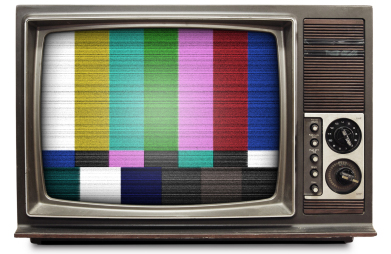 Paired Discussions: Speed Dating
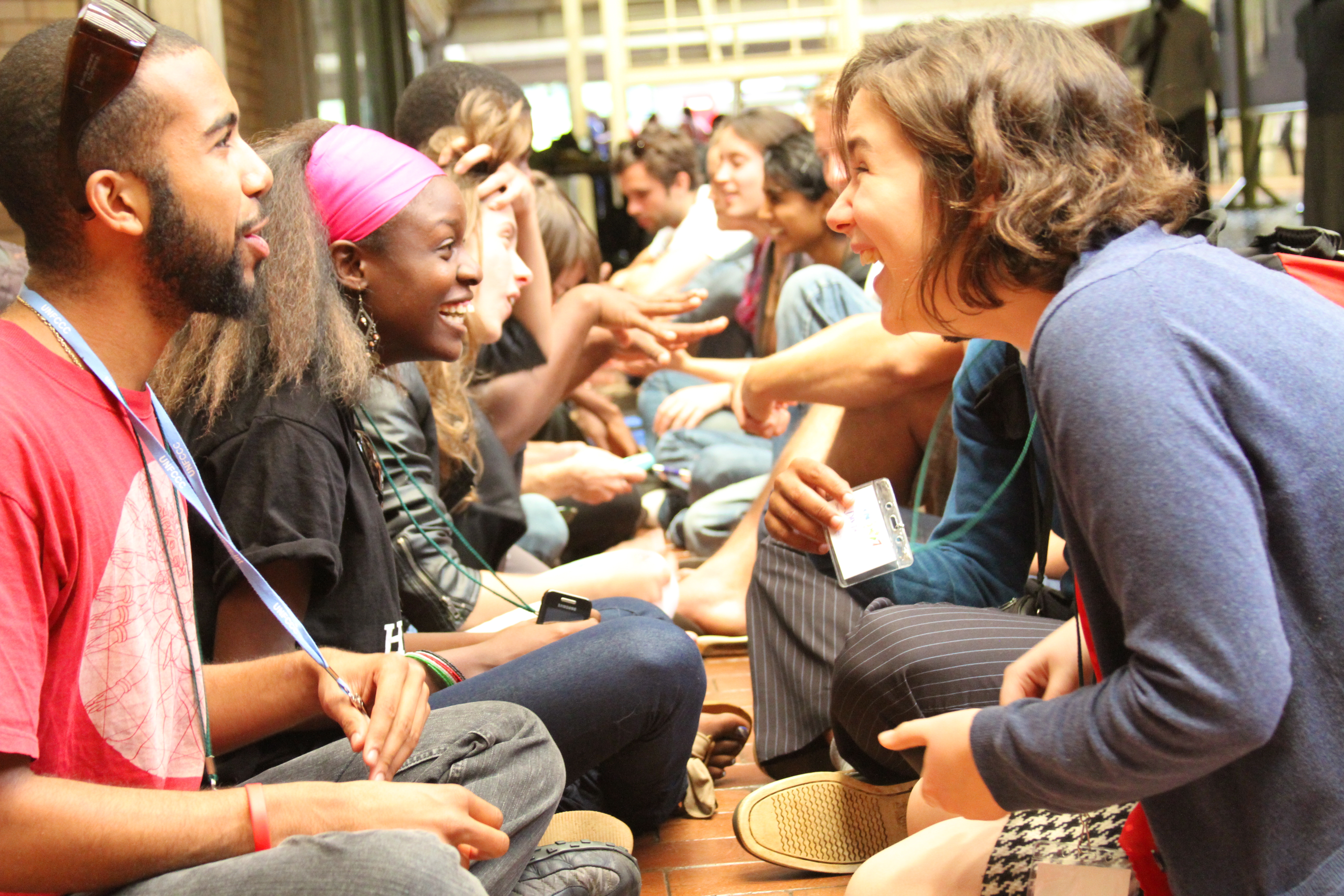 Jigsaw
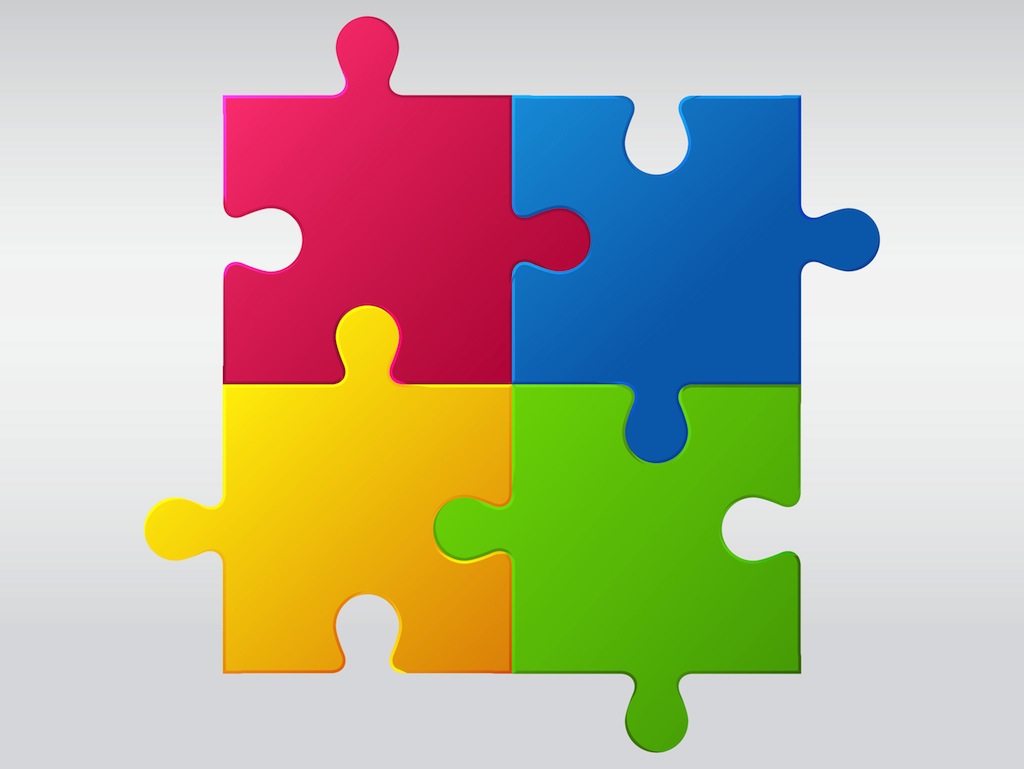 Four Corners
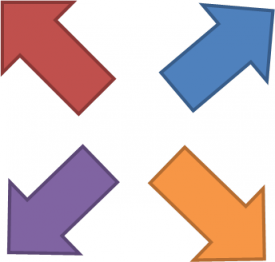 World Cafe
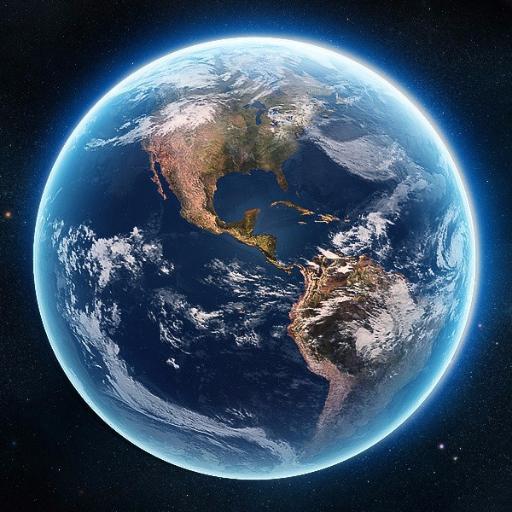